ALTERNATIVE
DISPUTE
RESOLUTION
Mediation
Arbitration
Negotiation
How you resolve your business disputes affects your bottom line.
[Speaker Notes: In the next 30 minutes we are going to see a strategy that many companies in the US are using to bring hundreds of thousands of dollars in savings to the bottom line, preserve important business relationships and move faster with agility in the marketplace.]
EVERY BUSINESS HAS CONFLICTS
Those conflicts might be between suppliers and service providers, between the business and its customers, between employees within the company, or even between the business and government regulators.
How to Solve those Conflicts?
The default solution in our country seems to be litigation.
Litigation is a knee-jerk reaction reinforced by:
Emotions in the moment
“It’s the way it’s always been done” mentality
Pop culture with movies and TV shows with dramatic courtroom scenes
BUT IS IT THE BEST ANSWER? LET’S TAKE A CLOSER LOOK AT LITIGATION.
Resolving disputes through
litigation is costly…
worldwide, the direct cost of commercial claims 
resolved through litigation is
$870,000,000,000
annually
[Speaker Notes: The U.S. accounts for $306 billion.
If you add in the indirect costs of higher borrowing costs, wasted management time, the deterioration of business relationships and organizational stress, it’s in the trillions.

Sources:  
Corporate Dispute Magazine:  https://www.corporatedisputesmagazine.com/managing-the-cost-of-a-business-dispute 
World Economic Forum:  https://www.weforum.org/agenda/2017/12/commercial-disputes-conflicts-costs-trillions-dollars-alternative-dispute-resolution/]
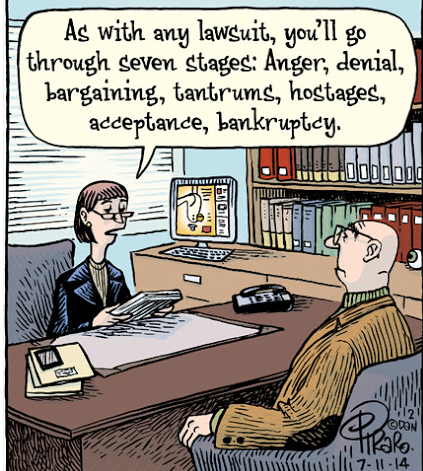 More about Litigation:
LENGTHY & EXPENSIVE
Litigation is typically a lengthy process… and most cases settle after expensive discovery.
STRAINS RELATIONSHIPS
Litigation puts a strain on commercial relationships and it is not confidential.
UNPREDICTABLE
The outcome of a litigation is not always predictable and usually involves an “all or nothing” solution.
[Speaker Notes: Paperwork icon:  www.onlinewebfonts.com/icon  , licensed by CC BY 3.0]
Going to Court can Involve:
MONEY
UNCERTAINTY
PUBLICITY
TIME
Good trial lawyers are expensive!
Litigation process is slow, with many steps.
Outcomes of trials are very hard to predict.
Trials may involve items you want to remain confidential.
And then the vast majority of cases never actually reach the courtroom.
[Speaker Notes: These are the major themes we will cover in this presentation
Litigation is the default, but it often involves these factors:
Money – good trial lawyers are expensive
remember astronomical number on previous slide
Time – litigation process is slow, with many steps – the exchange of a complaint and answer, typical motions filed, briefed and argued, discovery during which the parties exchange documents and other materials and provide sworn testimony in depositions which often involves additional disputes and even motions and arguments. Finally a trial may be scheduled. Times vary by jurisdiction, but it is common to take one to two years to get to trial. And then there can be an appeal.
Uncertainty – the outcomes of trials – particularly jury trials – are very hard to predict. There are just too many variables about live testimony, ability to educate a judge or jury on all the relevant facts in a short amount of time using the obligatory question and answer method of courtrooms. Even how the law will be interpreted against a specific set of facts is uncertain.
Inflexibility: courts are winner-take-all outcomes
Trials are public – In our society, court cases are intentionally open to the public and can involve information you want to remain confidential. Even fair media reporting of claims brought by or against your company can damage its reputation. 
Distracting - cases need a lot of preparation which can interfere with the work your team should be doing]
SO HOW CAN YOU AVOID THE TANGIBLE AND
INTANGIBLE COSTS OF LEGAL FEES, STAFFDISTRACTION, AND THE PUBLIC SCRUTINY
THAT COMES WITH A TRIAL?
Alternative Dispute Resolution
ADR provides a means to resolve disputes quickly and privately, with the potential for creative solutions.
NEGOTIATION
Does not involve a neutral 3rd party. Instead, the parties involved and their representatives may use negotiation to end a case after a year (or more) of delays and $000’s in costs.
NEGOTIATION
MEDIATION
ARBITRATION
A private process in which a neutral third person - the mediator - helps the parties discuss and try to resolve the dispute. We will mostly focus on mediation today.
A private process in which disputing parties agree that one or more arbitrators can resolve their dispute after receiving evidence and hearing arguments.
MEDIATION
ARBITRATION
[Speaker Notes: Many are familiar with negotiation. In fact, that’s how many cases end after a year of delay and thousands of dollars of expense.  Mediation and arbitration are other alternative. We will mostly be focusing on mediation, but first, let’s discuss arbitration.]
What is Arbitration?
A PRIVATE ADJUDICATIVE
 PROCESS IN WHICH 
DISPUTING PARTIES 
AGREE THAT ONE OR 
MORE ARBITRATORS CAN
RESOLVE THEIR DISPUTE
 AFTER RECEIVING 
EVIDENCE AND 
HEARING ARGUMENTS.
INEXPENSIVE
PRIVATE
Usually less costly than litigation as the process is quicker and less complicated than court processes (though still more costly than mediation).
Arbitration is always private, not public record like a court case would be. Can also be confidential if you have a confidentiality clause.
SIMPLE
ARBITRATOR DECIDES
The formal rules of evidence do not automatically apply in arbitration, unless parties expressly mandate it.
Neutral arbitrator has authority to make a decision about the dispute. The final decision can be binding.
[Speaker Notes: Less costly than litigation
Usually less costly because process is quicker and less complicated than the court process
However, cost of arbitration is growing—a well known arbitrator can charge $3k-$4k for their services and most parties will hire legal counsel to help with the process (https://www.nolo.com/legal-encyclopedia/arbitration-pros-cons-29807.html#:~:text=According%20to%20a%20recent%20survey,in%20a%20particular%20county%20court.)
Confidential
If there is a confidentiality clause 
Private; not public record like court case 
Simplified rules of evidence
The formal rules of evidence do not automatically apply in the arbitration setting, unless parties expressly mandate it (which is rare)
The arbitrator determines relevance of evidence provided
Outcome determined by arbitration; final decision can be binding
Neutral arbitrator has authority to make a decision about the dispute
If binding, the final decision can be enforced by a court, and can only be overturned by narrow grounds
If not binding, the decision is advisory and is final only when accepted by parties 

You can combine the techniques of mediation and arbitration in a “Med-Arb” approach; it can go back and forth]
Why Choose Mediation?
1
4
TIME-SAVING
COST-EFFECTIVE
Mediation often resolves a dispute in a single day or in a couple of days.
You pay a mediator their fee for a day (or a couple of days if it’s a multi-session mediation).
The mediator controls the process…
2
5
VOLUNTARY
FLEXIBLE
…the parties control the resolution!
Both parties must be willing to come to the table to explore potential solutions.
Solutions can be crafted to be practical, or even mutually-beneficial.
3
6
CONFIDENTIAL
RISK-FREE
In some jurisdictions, the participants and parties cannot testify about what was said in the mediation, thus preserving business relationships.
There is no outcome to a mediation unless both sides agree. One side cannot “lose” unlike in litigation.
[Speaker Notes: The mediator controls the process
A mediator will use methods such as, establishing ground rules, facilitating a joint conversation, relying on an outline of topics to discuss, asking each party share information, and reality testing possible solutions for viability to control the process
Additionally, there are a number of different mediation styles that a mediator can use, which we will discuss in more detail in a later slide
Parties control the resolution
The mediator will not determine the outcome or potential solutions
There are different styles in which a mediator may make an assessment of potential solutions, but the parties ultimately decide on the resolution of the issue
Parties can design a solution that best fits their situation, and are not limited to purely solving for the legal issues like a court is 

Time saving
Can be scheduled promptly. (A word about litigation “discovery”. Often your trial counsel will say, “Let’s do some discovery first, so we can better assess our case.” It’s a rare that discovery really shifts the likelihood of success in ways your counsel will commit to.)
Mediation often resolves a dispute in a single day or with mediation that spans a couple of days
In contrast, litigation typically takes one to two years to resolve – not including the potential for an appeal
During that time, parties are engaged in expensive discovery, court costs, and legal fees, and the issue in dispute is still not resolved until the final disposition of the case
Voluntary
The process is completely voluntary and both parties must be willing to come to the table to explore potential solutions, which can facilitate a collaborative experience
In contrast, litigation is adversarial and elements are compulsory by nature
Confidential
Mediation is completely confidential and, in most (some?) jurisdictions, the participants and parties cannot testify about what was said in the mediation
Parties can undergo mediation without it being a part of public record
In contrast, the U.S. court system is built around a system of transparency, which means that court cases (who’s involved in them, court proceedings, etc.) are public
Anyone can come into a court room and sit in on proceedings; in fact, many reporters will review court dockets just to see if any notable names appear on the court call for that day
Helps preserve business relationships
With mediation, all parties come to the table willing to try to work out an agreement
Mediator can help work through any strains on the business relationship that led to the dispute
Parties can craft creative solutions that incorporate considerations for preserving the business relationship
Parties can work together to “expand the pie” of possible solutions so that the final agreement is “win-win”
In contrast, litigation is adversarial by nature 
The fact finder is limited to solutions that only consider legal issues
Someone has to lose
The drawn out and adversarial process can put strain on business relationship
Cost-effective
With Mediation, you pay a mediator their fee for a day (or a couple days if mediation stretches over a couple of days) plus travel and accommodations
With litigation, you pay hundreds of dollars in legal fees to your attorneys, cost of discovery, court fees, etc. [add in more data from article]
Flexible
Solutions can be crafted to be practical, even mutually beneficial
Risk-free
There is no outcome unless you agree. You can’t ‘lose’.]
Why not try mediation?
In addition to saving money, there are other reasons that savvy businesses try to avoid going to court…
EARLIER IS BETTER
WHY WAIT?
A FIRST STEP
The earlier you engage in mediation, the more likely you are to realize the maximum benefits. You can also use mediation to narrow the issues and limit time and money spent on discovery.
Mediation doesn’t preclude litigation! The judge may ask the parties to mediate before trial. Why spend money to prepare for a trial that might not happen or spend money on discovery unnecessarily?
Sometimes, mediation is a first step toward arbitration as it can help narrow the issues. If the parties choose to try arbitration or litigation, the mediation will remain confidential.
[Speaker Notes: What have you got to lose? Given the cost of litigation, making an early, good faith effort to settle costs very little. Could resolve the whole thing, narrow issues for trial, or at worst, provide a better understanding of the entire dispute. 
Mediation can be used as a precursor to litigation or arbitration to help understand and narrow the issues better
Using mediation early in the process can also limit or eliminate the desire to engage in discovery
If the case is settled in the early stages through mediation, no need to undertake the expense of arbitration or litigation and the parties have a solution to their problem relatively quickly

Earlier is better:
Using mediation at an early stage can help parties understand the problem better, narrow the issues, and share relevant information
Parties who utilize mediation before discovery can benefit greatly (see quote below)
The mediation process, which involves the mediator asking pointed questions and focusing on the relevant issues, can demonstrate to parties how wasteful, or even distracting, discovery would be 
Engaging in mediation at an early stage can prevent the time and expense of fruitless discovery or help limit discovery if parties decide to continue on to pursue litigation after mediation
Mediation can help resolve the issue altogether, but it can also be a step in the process
Through mediation, parties can resolve some of the issues, or narrow them such that the cost of litigation (and discovery) decreases
“Perhaps less obvious is the growing use of mediation, frequently at earlier stages of the litigation, before a good deal of discovery has occurred. Some lawyers are using mediators to help them decide what discovery is needed in order to either settle the case, or if that fails, get it ready for trial. In the United States, only two to four percent of commenced cases are tried; 70 the majority of cases settle. There is a growing awareness that settlement, whether through mediation or unaided negotiation, will often turn on nonlegal variables. This is not to say that the law and facts are unimportant in mediations or negotiations. The written and oral overviews at mediation contain relevant law applied to relevant facts. But the very nature of a mediation, with the mediator often asking pointed questions of both parties, forces a type of focus on the most relevant information that makes it obvious that prolonged discovery, often providing little of genuine importance, can be wasteful and even distracting.“
-- Stephan N. Subrin, Discovery in Global Perspective: Are We Nuts?, 52 DePaul L. Rev.299 (2002) Available at: https://via.library.depaul.edu/law-review/vol52/iss2/4 

Why Wait:
Very likely the judge will ask the parties to mediate before trial. Why wait, spending all of that money to prepare for a trial that almost never happens? Try settling early, and perhaps even more that once if not initially successful.

First step:
Can try mediation as a first step, but if there is no resolution, or only some of the issues are resolved, can proceed with arbitration
If parties choose to try arbitration, or even litigation, the mediation still remains confidential.
Mediation can help narrow the issues or understand them better before moving on to arbitration 
Can always settle some of the issues at mediation and go on  to arbitrate or even litigate the remaining issues]
How does Mediation Work?
The steps in a mediation vary and will be customized to the particulars of the case at hand, but it generally includes these steps
JOINT SESSION
PARTY CAUCUS SESSIONS
GENERATE OPTIONS
NEGOTIATION
Parties all talking together. Goal is for the mediator to help the parties determine the issues.
Private session with each party (and their representatives, if applicable) and the mediator.
Either joint session to discuss potential solutions or mediator works with parties individually.
Parties bargain, make counter-proposals, and discuss details of the agreed terms.
[Speaker Notes: The steps in a mediation vary and will be customized to the particulars of the case at hand, but generally, it includes these steps.
Joint session – parties all talking together; goal is for the mediator to help the parties engage in discussion, share information, and begin to understand the issues. Prior to the joint session, the mediator will work through some prep, including relevant documentation and some exchange of information as agreed by the parties.
Party caucus sessions – private session with each party (& their representatives if applicable) and the mediator; generally, anything shared at this stage will remain confidential and the parties can share private information, as well as ask for the mediator for help with sharing certain information or proposing solutions
Generate options – parties come together for another joint session to discuss potential solutions or mediator can work with parties individually to develop proposals and shuttle proposals between the parties (depending on the style of mediation)
Negotiation – parties bargain, make counter proposals, and discuss details of agreed upon terms; here the mediator will reality test to ensure the proposed solutions solve for the issue and are sustainable for each party
It might take place:
Online or in-person
On a single day or over several sessions
Its also important to note that there are different styles of mediation (from mediate.com)
Facilitative
Mediator helps parties come to agreement based on information and understanding, and assists with this process by asking questions, searching for interests underlying the parties’ positions, validating each party’s point of view, and assisting parties with finding and assessing potential solutions
Concerned with needs and interests of the parties 
The mediator does not make recommendations, assess the relative strength or weakness of the case, share advice or opinions about the outcome of a case, or predict what a court would decide 
Evaluative
Process modeled on settlement conferences done by judges 
Helps parties reach an agreement by pointing out the weaknesses in their case and makes predictions about what a judge or jury would decide 
Concerned with the legal rights of parties 
Mediator makes evaluations based on legal concepts of fairness
Help parties evaluate their legal positions and the costs vs. benefits of going to court 
Transformative
Based on empowerment of the parties and recognition by each of the parties of the other parties’ needs, interests, values, and points of view
Focused on the potential to transform the relationships of each of the parties during the mediation
The parties structure both the process and the outcome of the mediation
Through this process, the mediator seeks to support the parties in determining the direction of their own process]
85%
But does mediation really work?
OVERALL SUCCESS RATE
Mediation success rates hover around 85%, with FINRA reporting an 85% mediation  success rate for 2020.
According to the U.S. Small Business Development Center (SBDC), YES!
75%
WHEN COURT ORDERED
Even when the parties do not initiate the mediation themselves, the mediation success rate is still 75%.
[Speaker Notes: Sources:
https://americassbdc.org/is-mediation-your-best-option/
FINRA (the largest U.S. Securities dispute resolution system) also reported an 85% success rate for 2020 (https://www.finra.org/arbitration-mediation/dispute-resolution-statistics)]
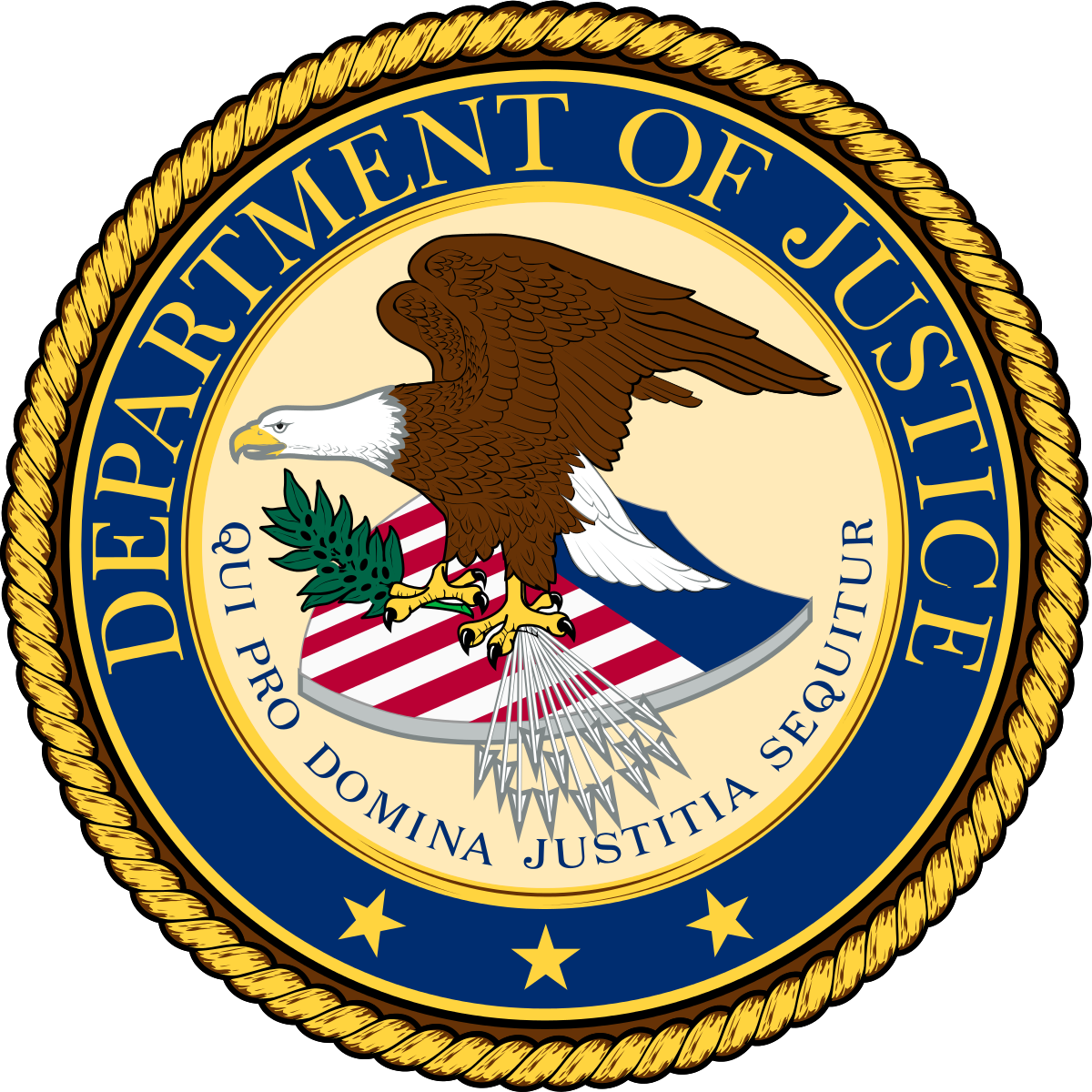 The Impact of Mediation
By using ADR over the course of a single year, FINRA reports the U.S. Department of Justice saved:
70.6
26k
2.7k
$
MILLION
DAYS
MONTHS
SAVINGS
STAFF TIME
LITIGATION TIME
The department saved $70.6 million in litigation or discovery expenses.
Those savings included 26,388 days of attorney / staff time saved.
The savings also include 2,733 months of litigation saved!
[Speaker Notes: Sources:
https://www.justice.gov/archives/olp/alternative-dispute-resolution-department-justice
FINRA (the largest U.S. Securities dispute resolution system) also reported an 85% success rate for 2020 (https://www.finra.org/arbitration-mediation/dispute-resolution-statistics)]
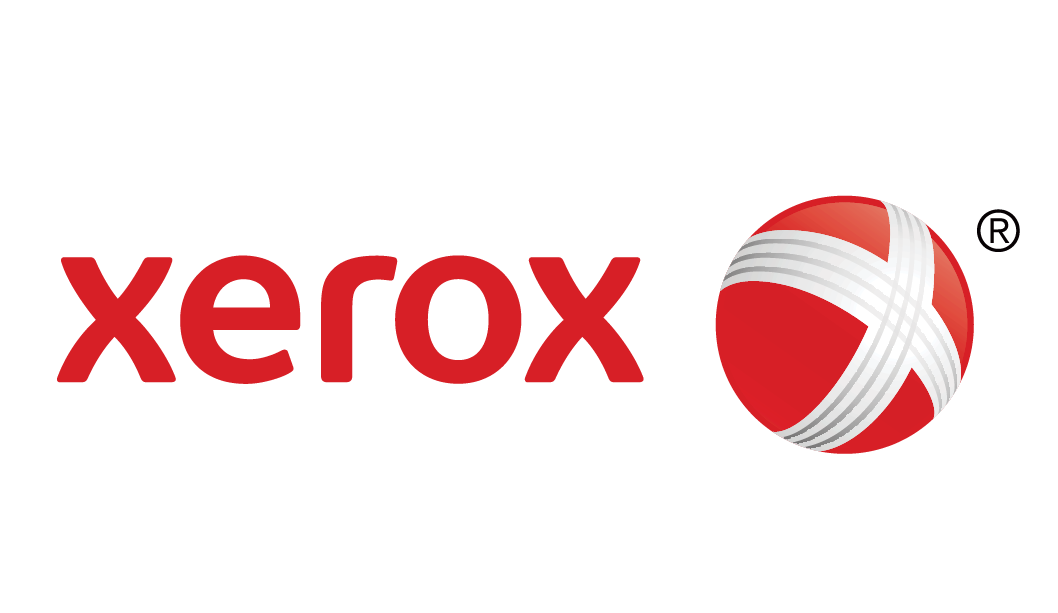 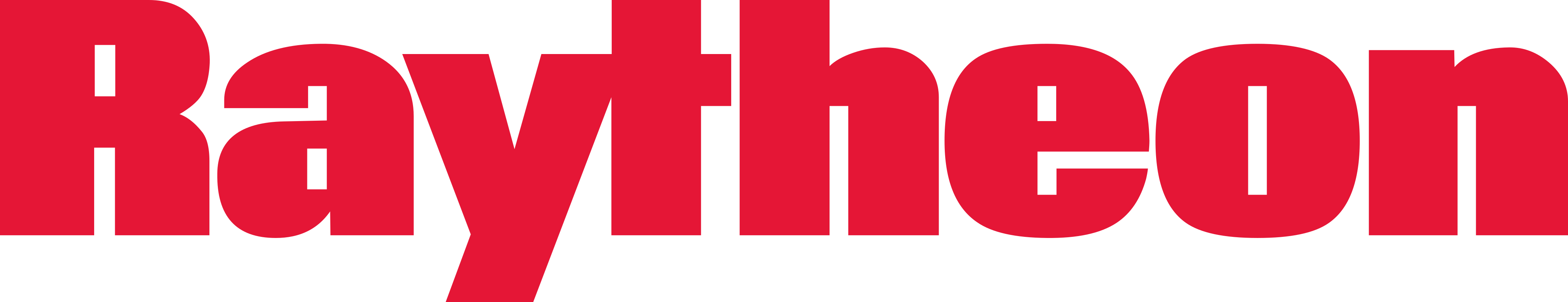 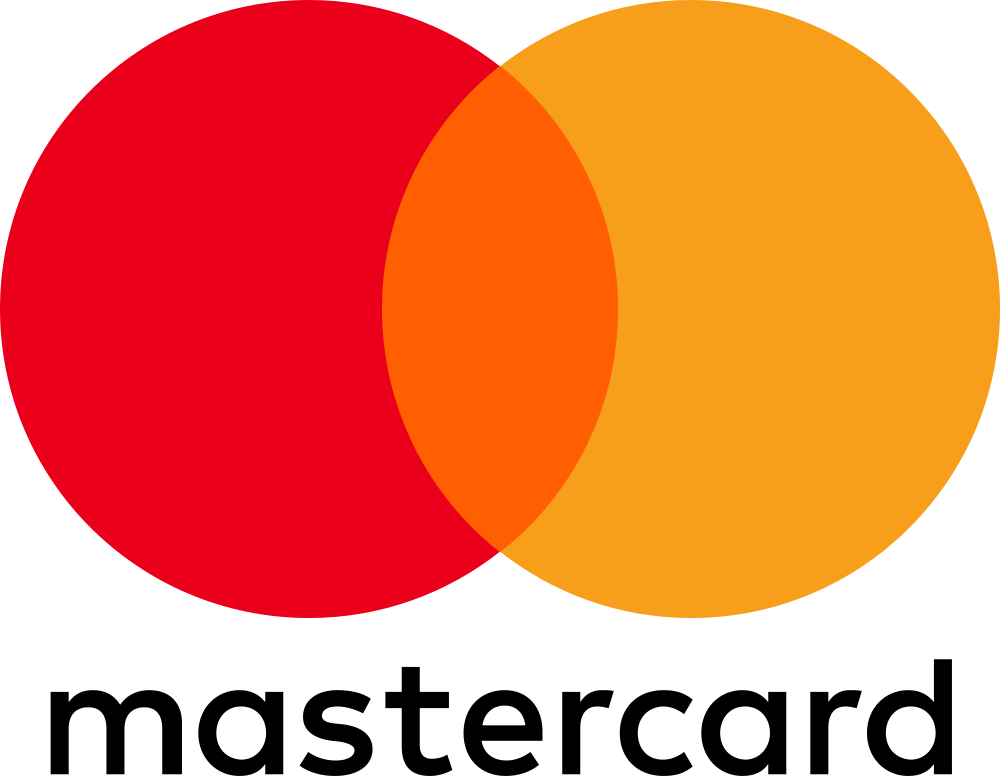 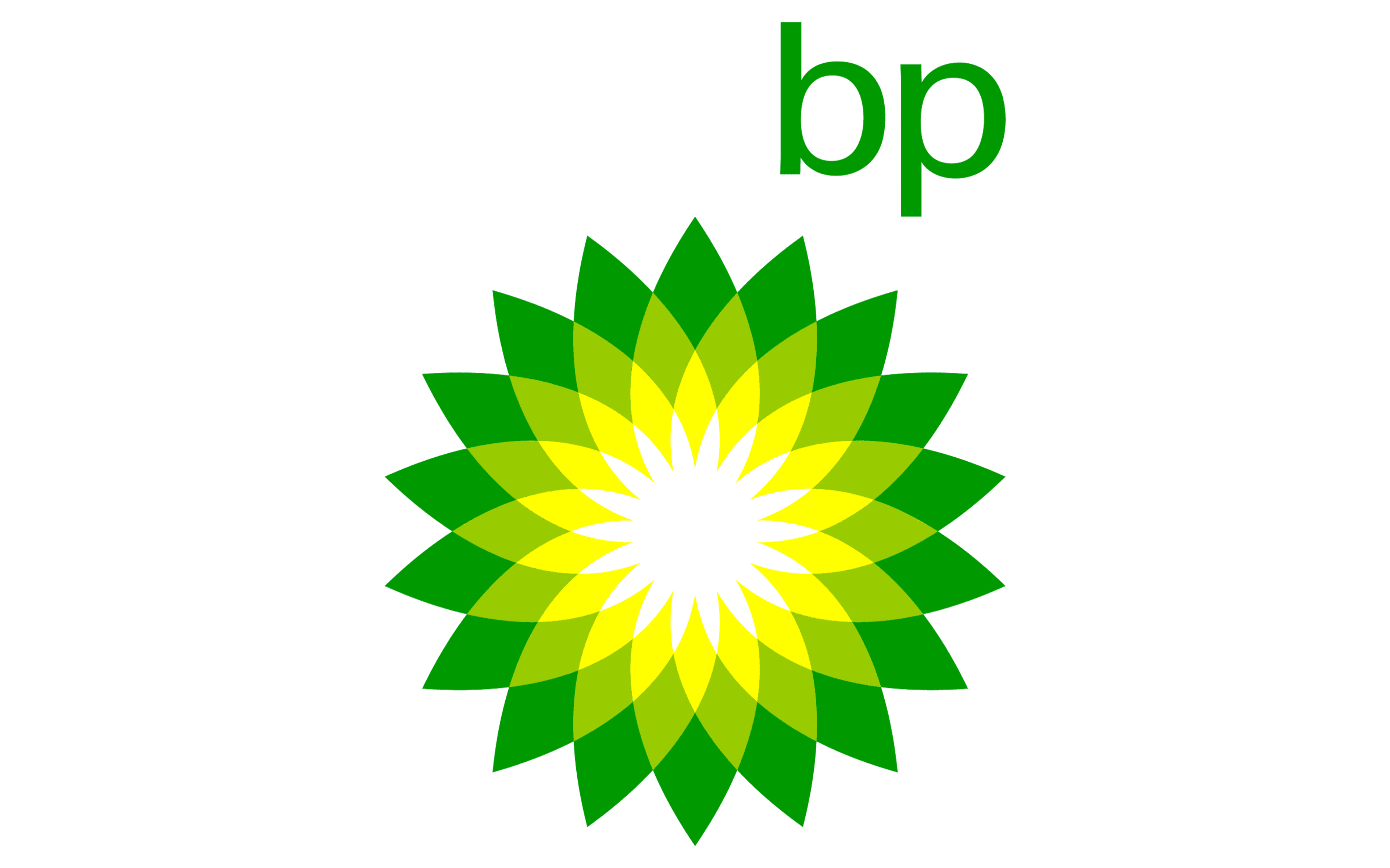 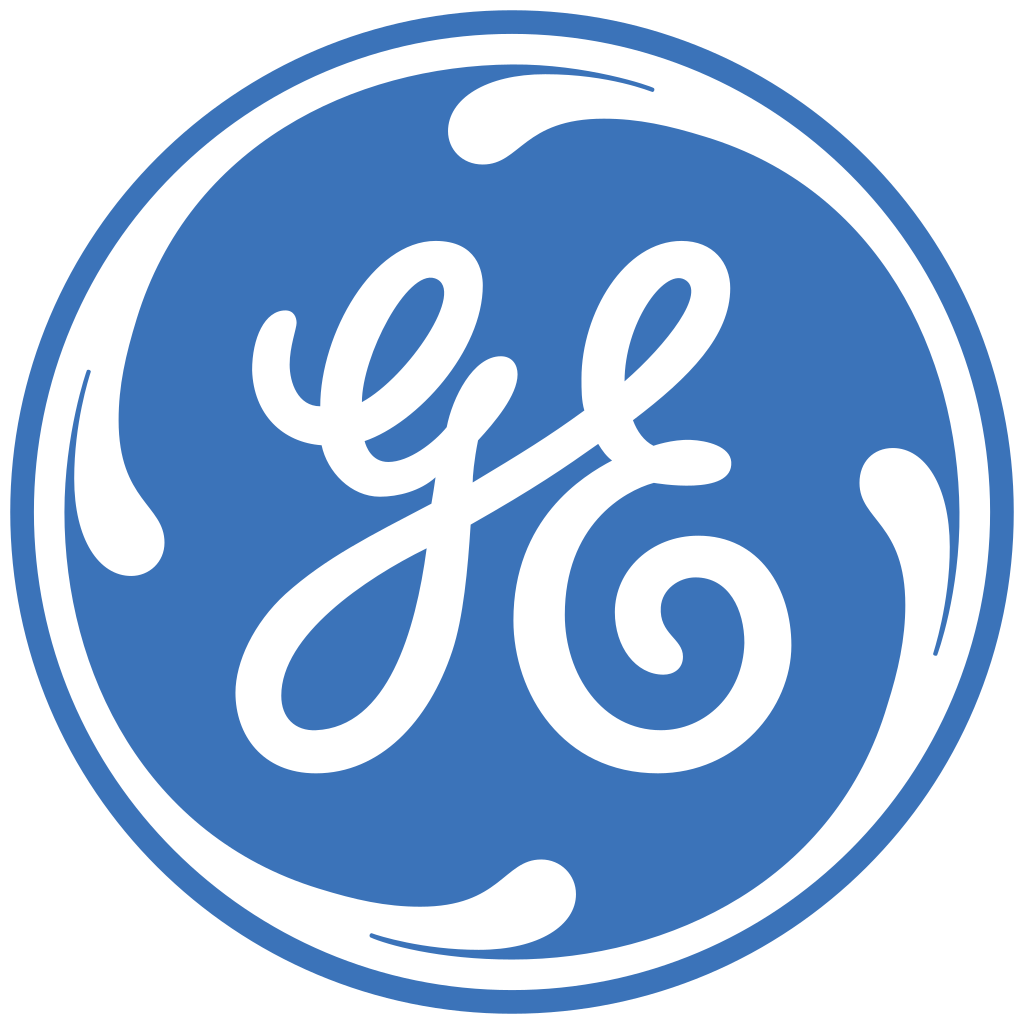 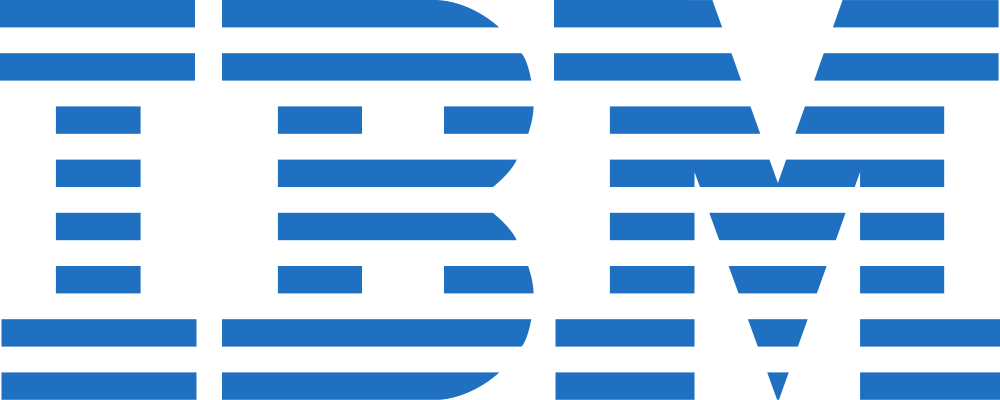 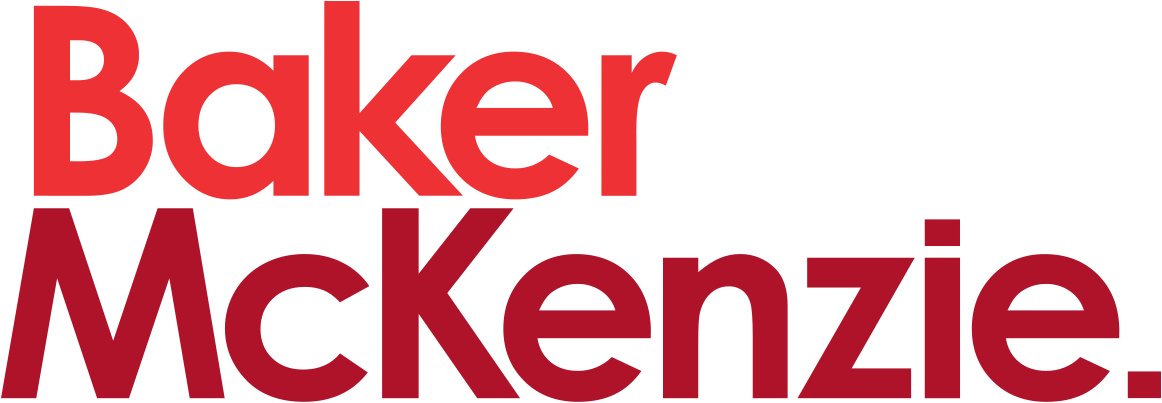 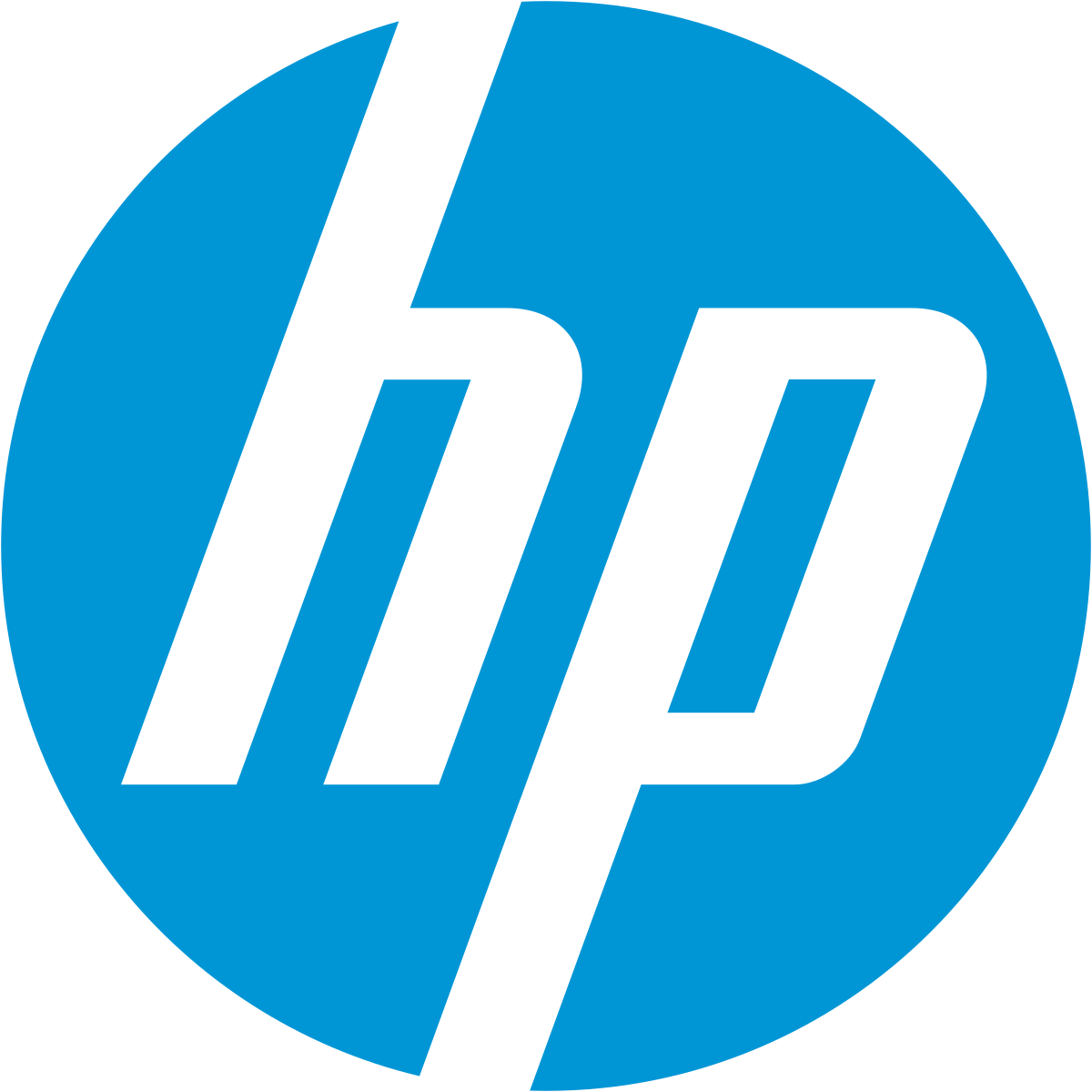 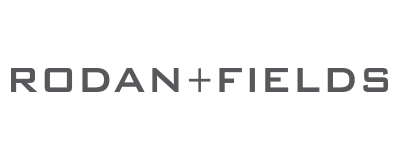 98% USE MEDIATION
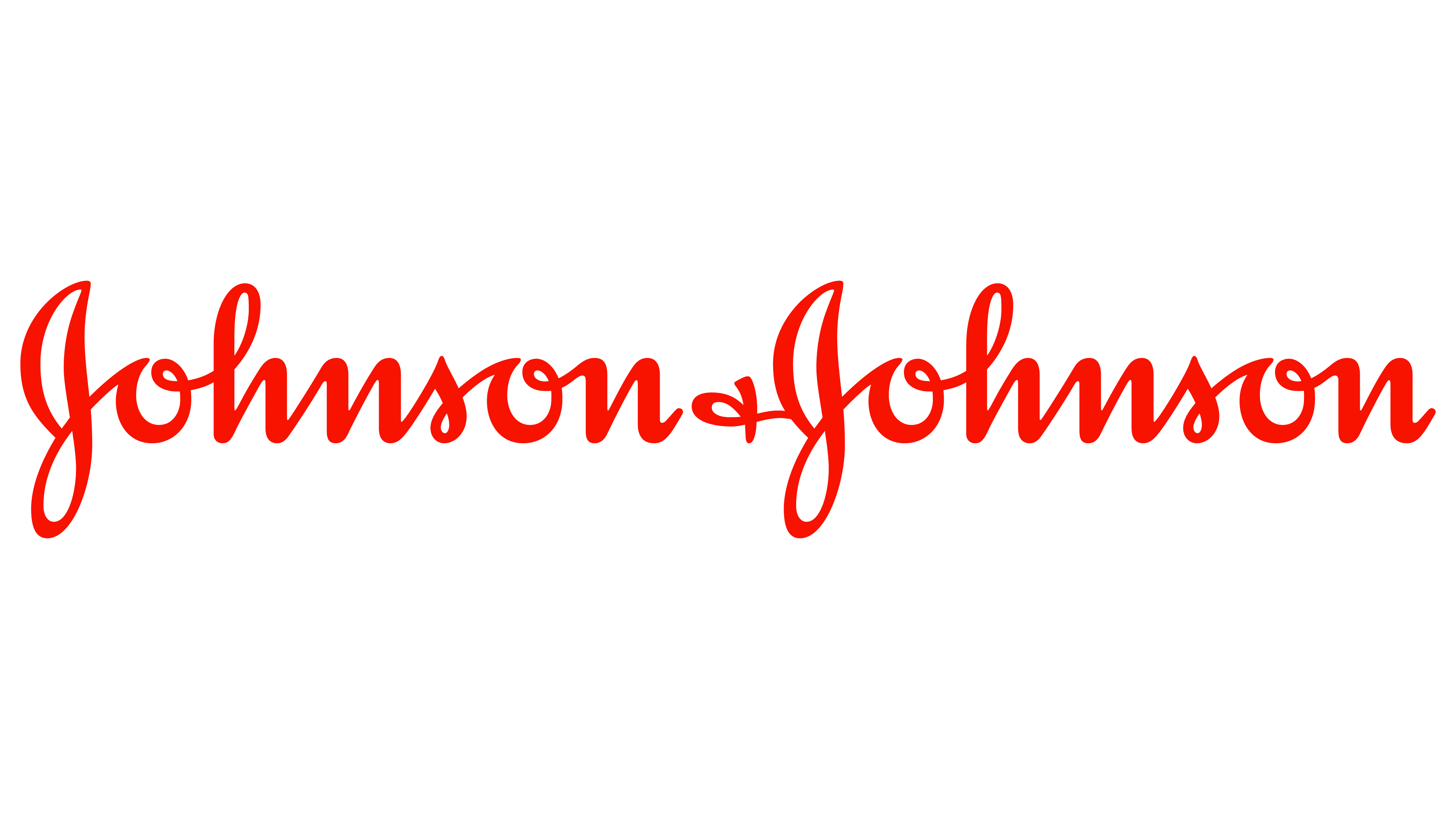 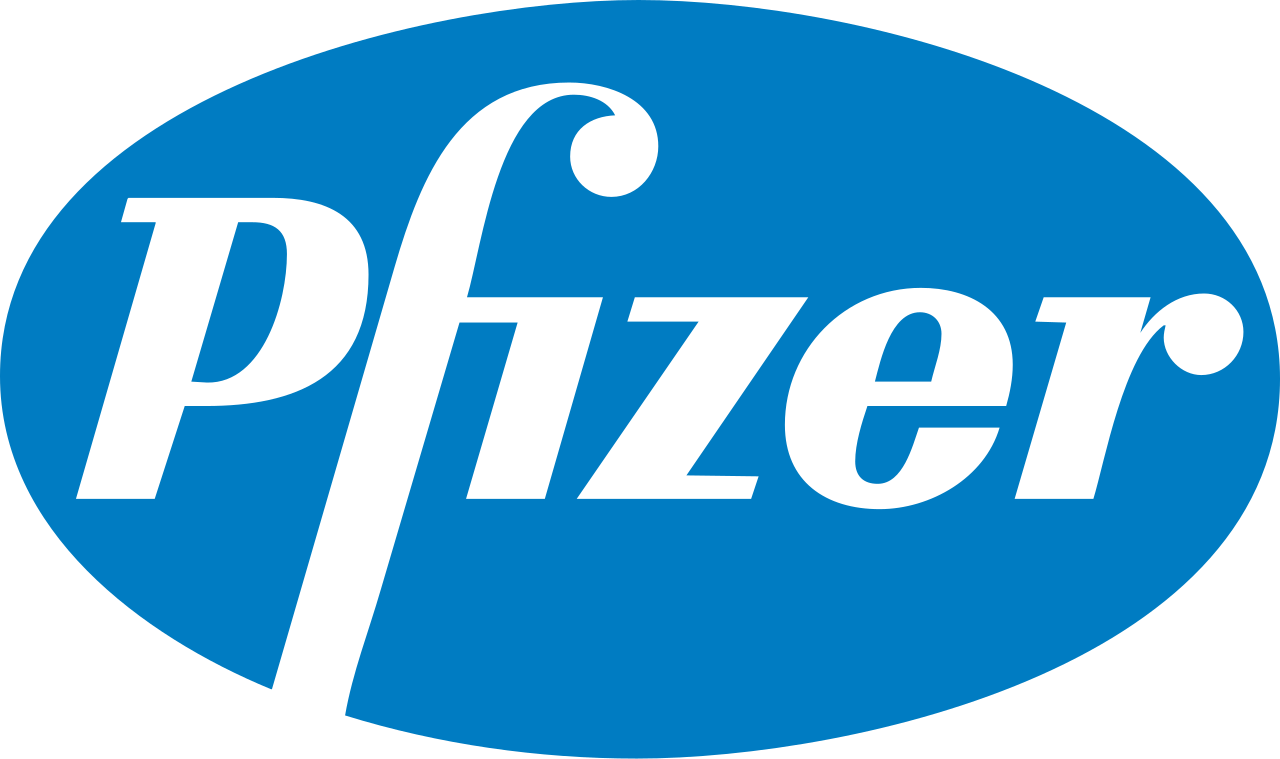 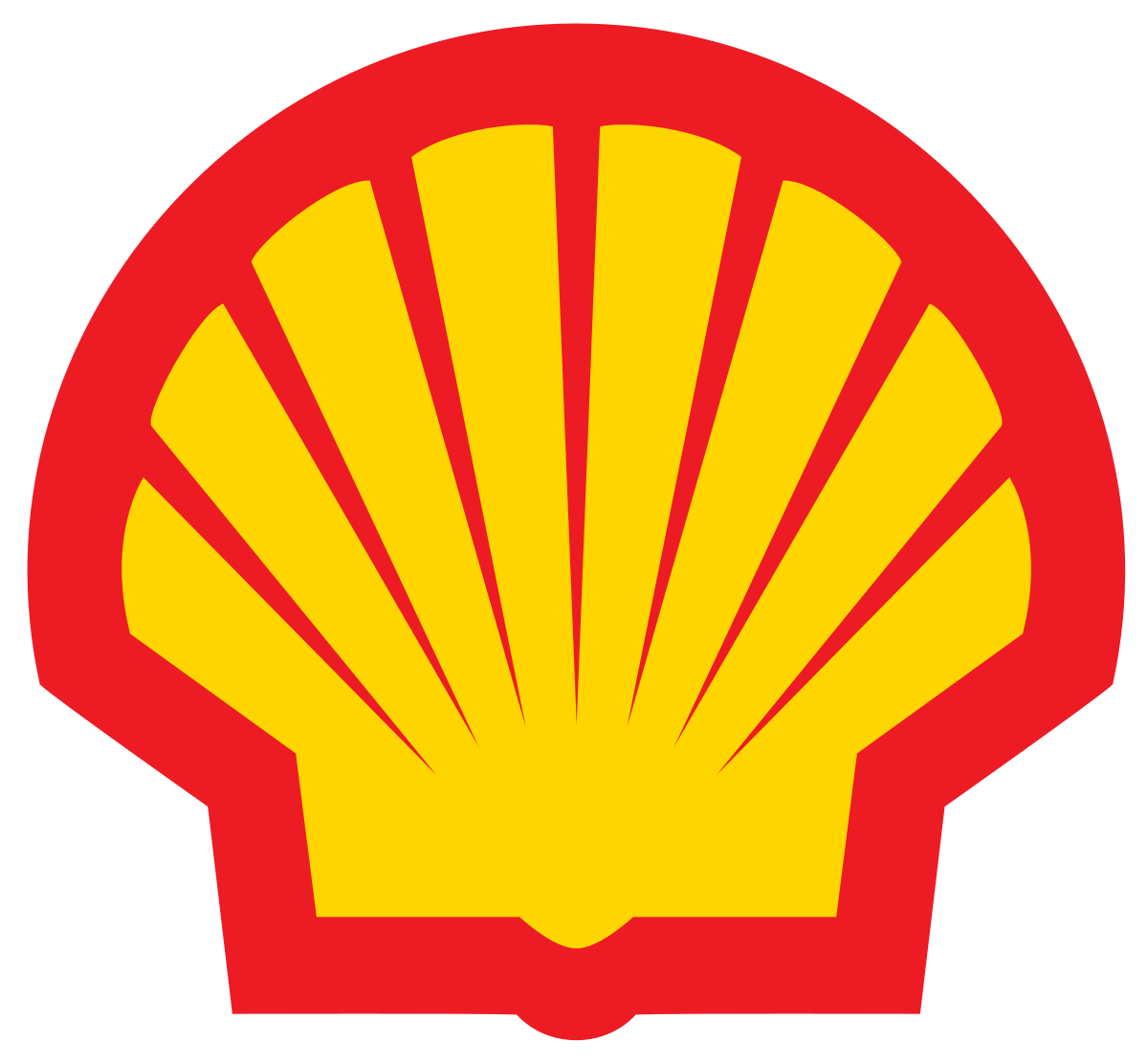 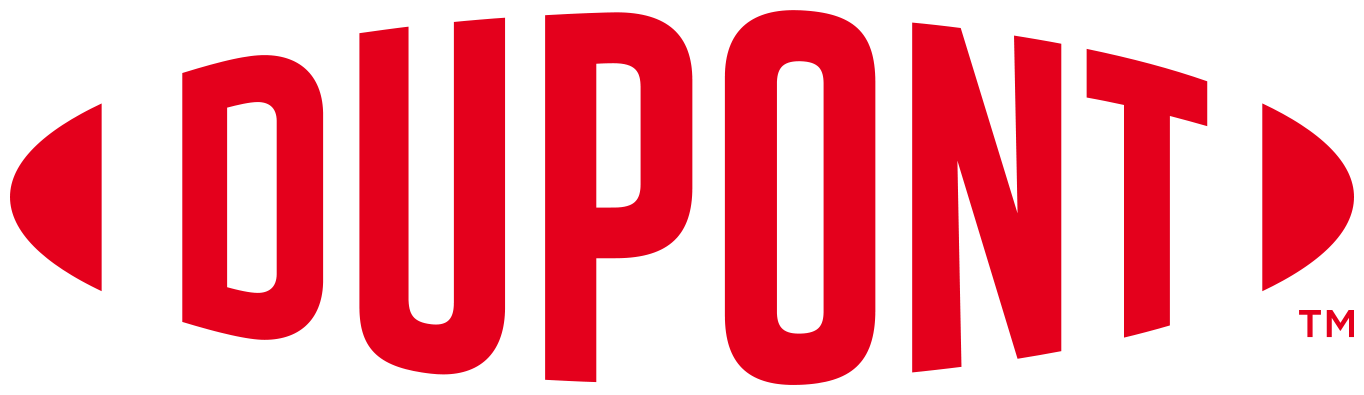 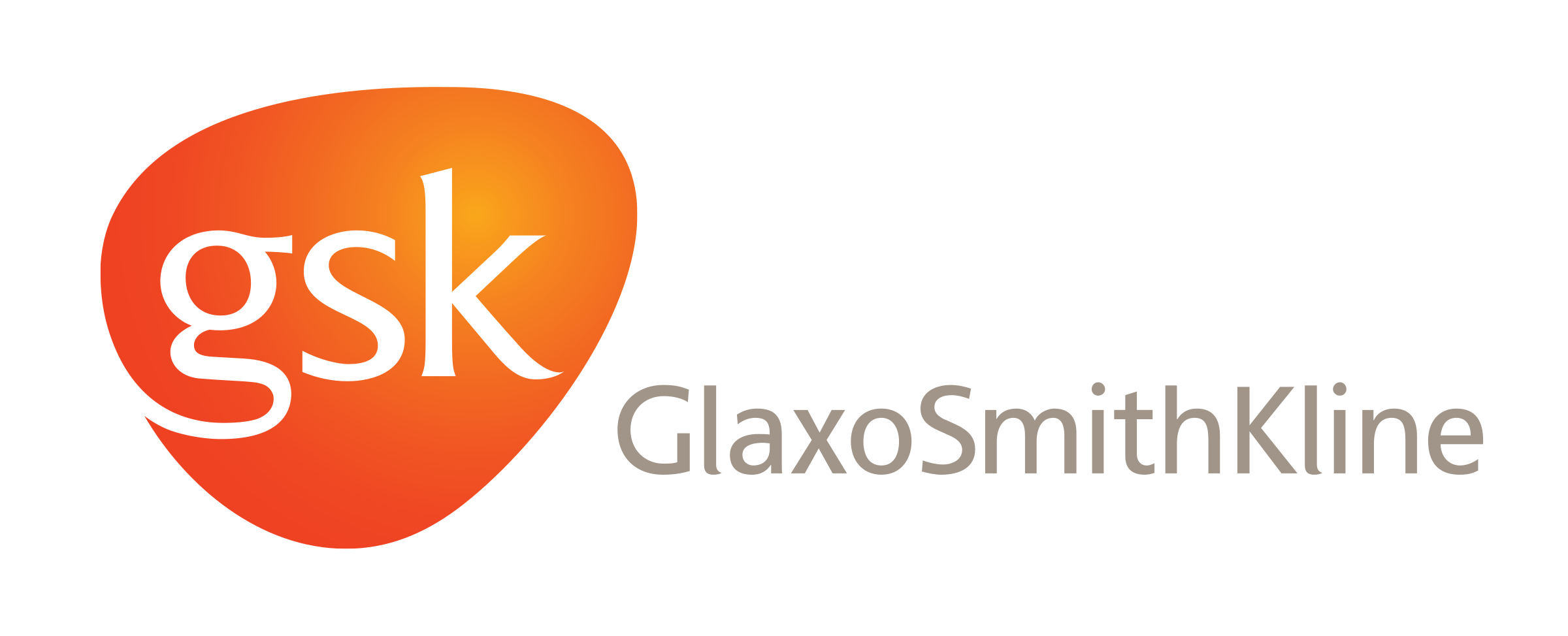 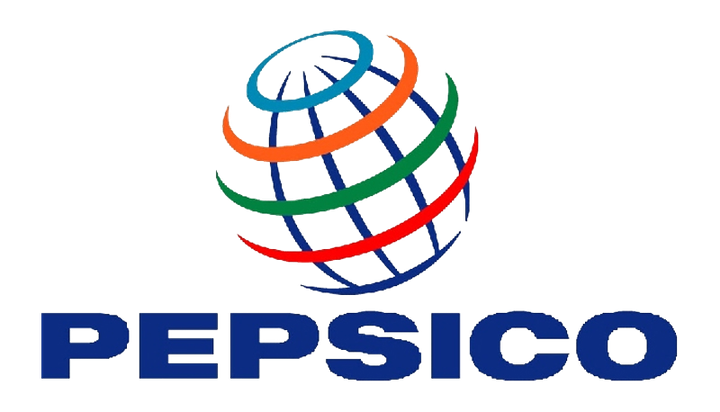 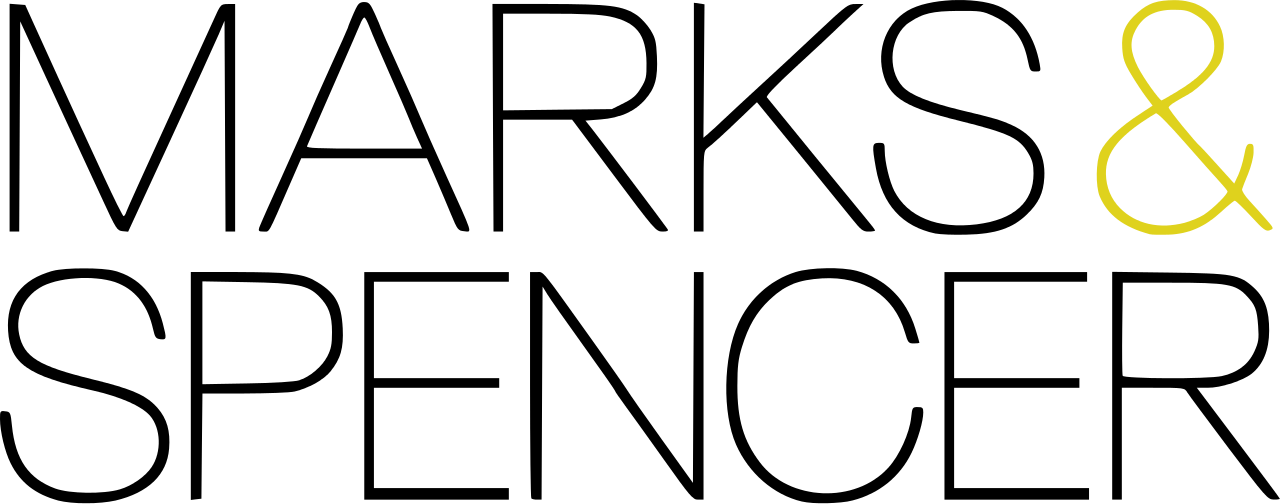 A 2013 SURVEY OF 1,000 U.S. CORPORATIONS FOUND THAT 98% OF THE RESPONDING COMPANIES HAD USED MEDIATION IN THE PRIOR 3 YEARS.
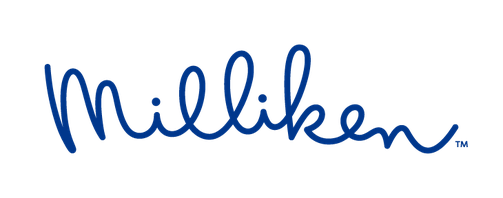 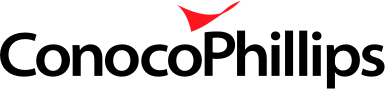 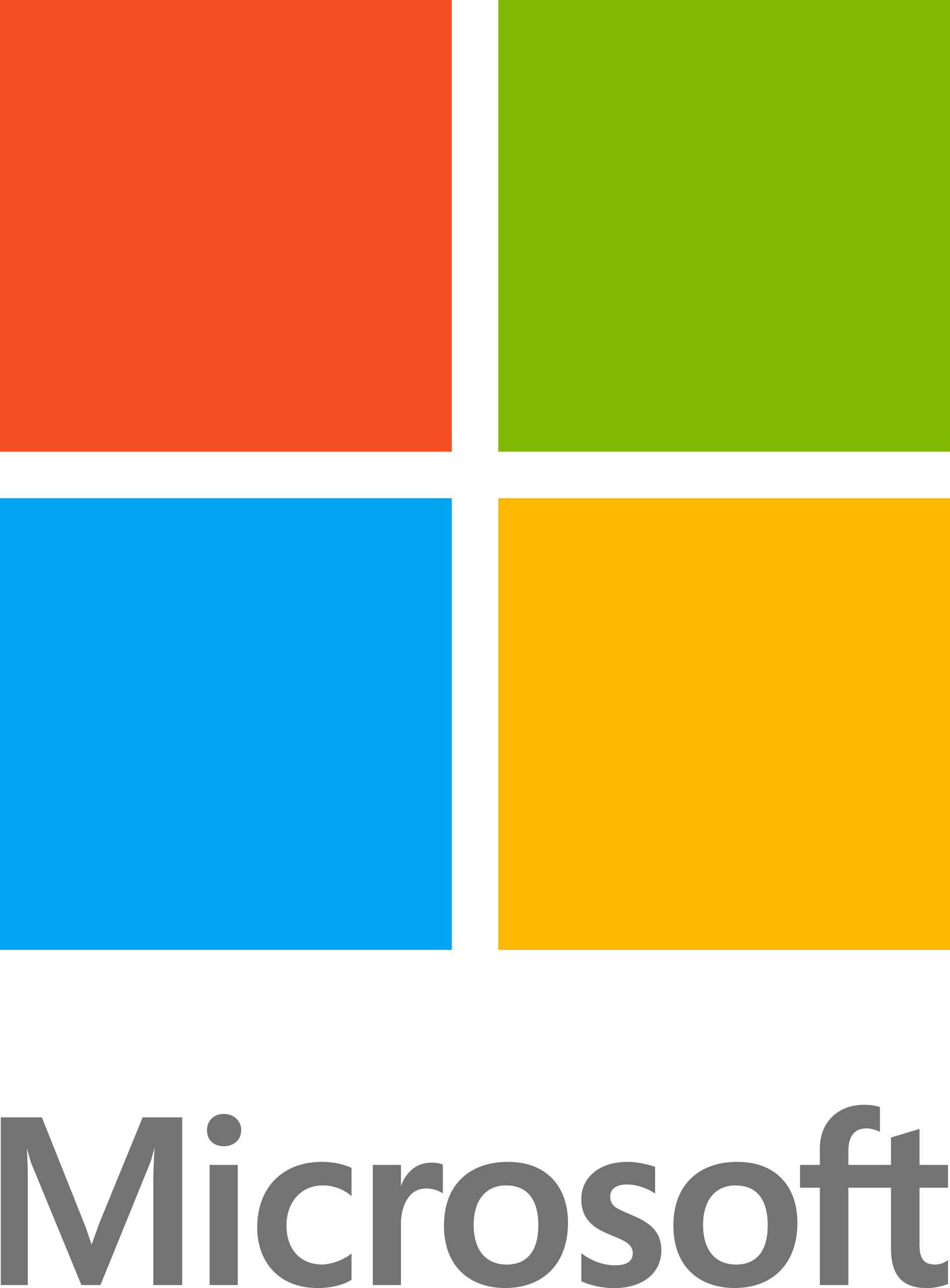 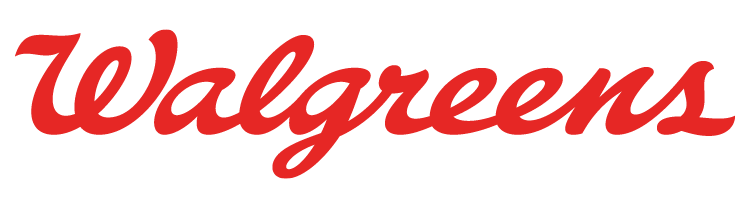 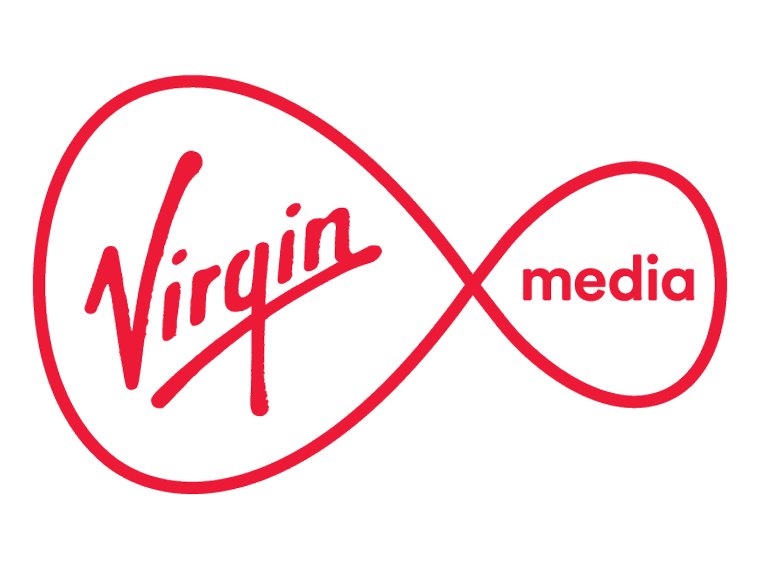 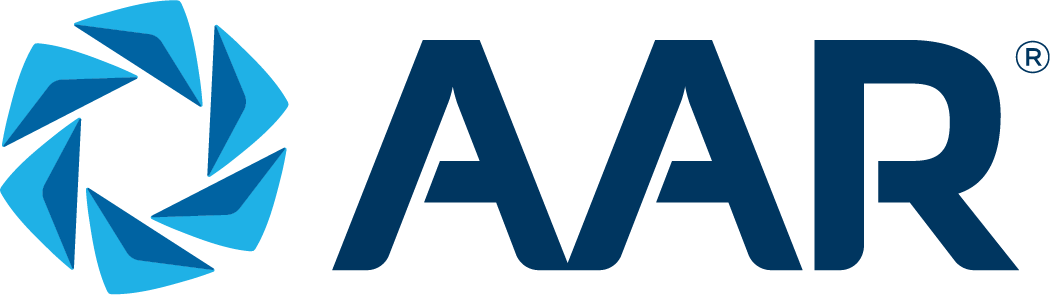 [Speaker Notes: The businesses pictured have all taken CPR’s 21st century pledge: https://www.cpradr.org/resource-center/adr-pledges/21st-century-pledge
CPR is the International Institute for Conflict Prevention & Resolution

Source:
Harvard Negotiation Law Review, 2013. Living with 'ADR': Evolving Perceptions and Use of Mediation, Arbitration and Conflict Management in Fortune 1,000 Corporations” by Thomas Stipanowich, Pepperdine University Caruso School of Law and J. Ryan Lamare, University of Illinois at Urbana-Champaign - School of Labor & Employment Relations.  https://papers.ssrn.com/sol3/papers.cfm?abstract_id=2221471]
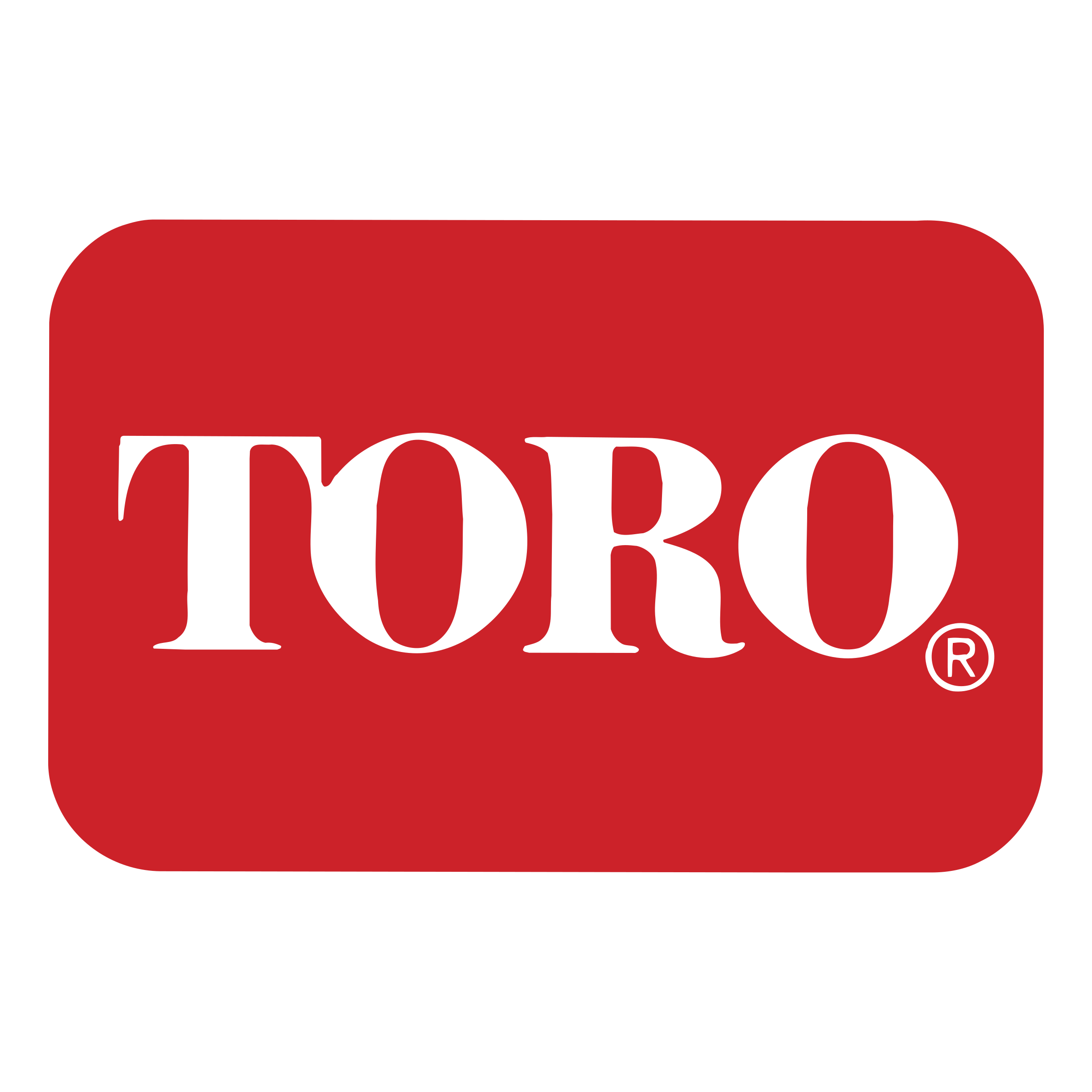 We decided that we wanted to regain control of our money, of our documents, of our reputation and of our time.
ANDREW BYERS
THE TORO COMPANY
[Speaker Notes: Mediation works for large and small companies.  

Source:
Harvard Negotiation Law Review, 2009.  :U.S. Corporations Should Implement In-House Mediation Programs Into Their Business Plans to Resolve Disputes. https://www.hnlr.org/2009/03/us-corporations-should-implement-in-house-mediation-programs-into-their-business-plans-to-resolve-disputes/]
Now that you better understand the benefits of mediation, how do you get started?

Start small by considering particular aspects of your business! That way, it’s as simple as 1… 2… 3!
Step 1: Weigh the Benefits
Look at the various aspects of the business, considering the advantages of mediation over litigation in each context
HOW IMPORTANT IS IT TO KEEP
THE DISPUTE CONFIDENTIAL?
HOW IMPORTANT IS THE
COMMERCIAL RELATIONSHIP?
HOW IMPORTANT IS IT TO GET
AN OUTCOME QUICKLY?
HOW IMPORTANT IS IT TO
CONTROL THE OUTCOME?
WHAT IS THE POTENTIAL FOR
A COMMERCIAL OUTCOME?
HOW COMPLEX WOULD
A TRIAL BE?
[Speaker Notes: Make a plan
Assess your company’s contracts, legal needs, and any potential legal issues that may arise and design a plan for what type of situations are appropriate for mediation
Don’t fall prey to the “see you in court” cliché!
Do not let anyone tell you that asking for mediation shows weakness 
Deciding to mediate can be a smart and efficient method for resolving the dispute
When negotiating during mediation, can bring in extra-legal factors and solutions that would never be brought into the court room
i.e., if dispute with supplier, could resolve issue w/ 5 year discount that satisfies the issues raised and preserves the business relationship
In contrast, litigation is win-win, and that type of solution is not an option with a court decision’

Here’s a list of a few factors to consider when it comes to determining if mediation could fit a part of your business.

Take for instance your company’s purchasing and its relationship with vendors. Looking at each of those relationships and applying these criterion, where would mediation fit best?
Let’s say for instance that you have a vendor who is privy to some of your trade secrets. You do not want to go through litigation as that is extremely public and may expose your trade secrets to your competitors.
Or you have a long-term relationship with a vendor that makes an extremely specific product for your business, exactly to your specifications. Getting a new vendor relationship up and running would be extremely time-intensive and difficult to replicate, potentially disrupting your supply chain.]
Step 2: Look at your Plate
What’s on your plate right now? You can request mediation at any point in the process.
[Speaker Notes: Don’t feel pressured to do discovery before deciding to engage in mediation
Discovery is the “cash cow” of outside counsel 
It likely won’t move the needle much
The reality is, opposing counsel will dump million of pages of electronic documents on you and outside counsel uses an AI application to sort through them
This will result in a very small stack of documents that will actually count/be brought into court room so that a judge or juror will reasonably understand it
In contrast, can help parties share information and sort through the issues]
AMERICAN ARBITRATION
ASSOCIATION
STEP 3: ADD CLAUSES
JAMS
WHEREVER RELEVANT, INCLUDE DISPUTE RESOLUTION CLAUSES  IN YOUR CONTRACTS
LAW INSIDER
The organizations to the right all offer publicly available clauses you can insert into your contracts to encourage the use of mediation in future disputes.
NEW YORK CITY BAR
ASSOCIATION
[Speaker Notes: American Arbitration Association: https://www.adr.org/Clauses
JAMS: https://www.jamsadr.com/clauses/
Law Insider: https://www.lawinsider.com/clause/dispute-resolution
NYC Bar Association: https://www2.nycbar.org/pdf/report/uploads/20073042-CompilationofSampleMediationClausesALTDIS442016.pdf]
Choose Mediation
How you resolve your business disputes affects your bottom line
SAVE MONEY
SAVE TIME
PROTECT RELATIONSHIPS
Learn More
Contact Me
[Your Name]
American Bar Association
Find a Mediator
American Arbitration Association
Find a Mediator
Columbus Bar Association
Find a Mediator
Ohio Mediation Association
Find a Mediator
[YOUR PRACTICE OR FIRM’S NAME]
https://americanbar.org/groups
EMAIL ADDRESS
https://directory.cbalaw.org/mediators
https://www.mediateohio.org/find-a-mediator/
https://adr.org/findmediator
[Your email address]
PHONE NUMBER
[Your phone number]
OFFICE ADDRESS
[Your address]
WEBSITE
[Your website URL]
[Speaker Notes: Personalize this slide with your own contact information and resources from your State, City, Community.]